Deadlocks
Mark Stanovich
Operating Systems
COP 4610
Deadlocks
Resource: Something a thread waits for
Deadlocks:  Occur when threads are waiting for resources with circular dependencies
Often involve nonpreemptable resources, which cannot be taken away from its current thread without failing the computation (e.g., storage allocated to a file)
Deadlocks
Deadlocks that involve preemptable resources (e.g., CPU) can usually be resolved by reallocation of resources
Starvation:  a thread waits indefinitely
A deadlock implies starvation
An Example of Deadlocks
Thread A			Thread B

P(x);			P(y);
P(y);			P(x);

A deadlock won’t always happen with this code, but it might
Deadlocks, Deadlocks, Everywhere…
Can happen with any kind of resource
Among multiple resources
Cannot be resolved for each resource independently
A thread can grab all the memory
The other grabs all the disk space
Each thread may need to wait for the other to release
Deadlocks, Deadlocks, Everywhere…
Round-Robin CPU scheduling cannot prevent deadlocks (or starvation) from happening
Can occur whenever there is waiting…
A Classic Example of Deadlocks
Dinning lawyers (philosophers)
Each needs two chopsticks to eat
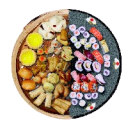 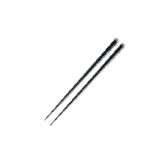 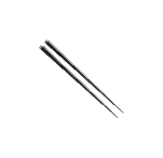 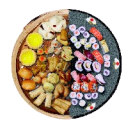 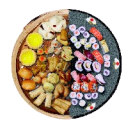 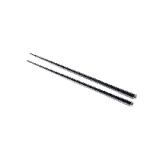 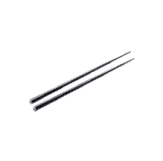 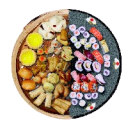 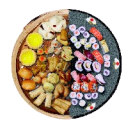 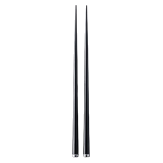 Dining Lawyers
If each first grabs the chopstick on their right before the one on their left, and all grab at the same time, we have a deadlock


(Personally, I prefer to starve than share chopsticks…)
A Dining Lawyer Implementation
semaphore chopstick[5] = {1, 1, 1, 1, 1};

lawyer(int j) {
	while (TRUE) {
		P(chopstick[j]);
		P(chopstick[(j + 1) % 5];
		// eat
		V(chopstick[(j + 1) % 5];
		V(chopstick[j]);
	}
}
A Dining Lawyer Implementation
// chopstick[5] = {0, 0, 0, 0, 0};

lawyer(int j) {
	while (TRUE) {
		P(chopstick[j]);
		P(chopstick[(j + 1) % 5];
		// eat
		V(chopstick[(j + 1) % 5];
		V(chopstick[j]);
	}
}
A Dining Lawyer Implementation
// chopstick[5] = {0, 0, 0, 0, 0};

lawyer(int j) {
	while (TRUE) {
		P(chopstick[j]);
		P(chopstick[(j + 1) % 5];
		// eat
		V(chopstick[(j + 1) % 5];
		V(chopstick[j]);
	}
}
What Causes a Deadlock?
Four necessary (but not sufficient) conditions
Limited access (lock-protected resources)
No preemption (if someone has the resource, it cannot be taken away)
Wait while holding (holding a resource while requesting and waiting for the next resource)
Circular chain of requests
How to deal with deadlocks?
Prevention
Ensure it cannot occur
Avoidance
Dynamically steer clear of it
Detection
Recover if one occurs
Deadlock Prevention Techniques
When encountering a deadlock
All four conditions must be true
To prevent deadlocks
Remove one of the four conditions
Deadlock Prevention Techniques
1.  Infinite resources (buy a very large disk)
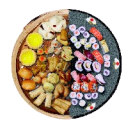 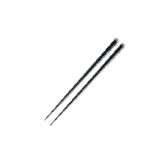 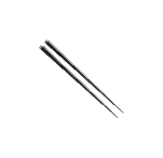 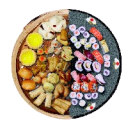 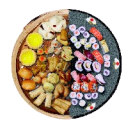 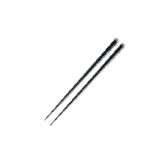 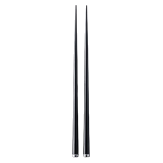 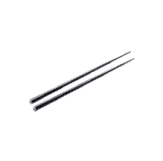 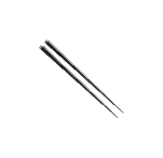 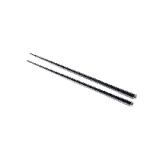 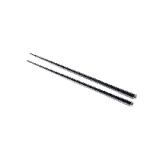 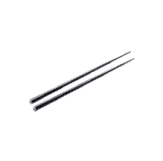 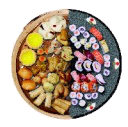 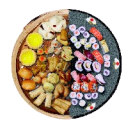 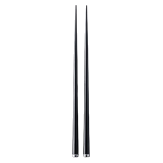 Deadlock Prevention Techniques
2.	No sharing (independent threads)
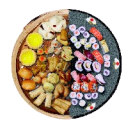 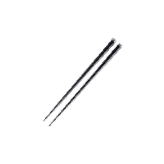 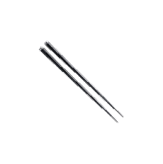 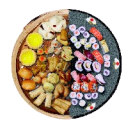 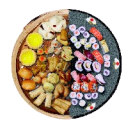 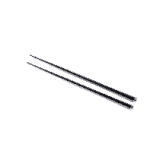 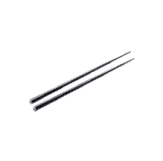 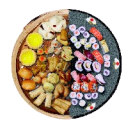 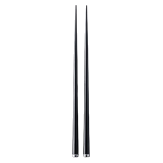 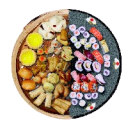 Deadlock Prevention Techniques
3.	Allocate all resources at the beginning (if you need 2 chopsticks, grab both at the same time)
easier said than done…
Deadlock Prevention Techniques
3.	Allocate all resources at the beginning (if you need 2 chopsticks, grab both at the same time)
semaphore chopstick[5] = {1, 1, 1, 1, 1}, s = 1;
lawyer(int j) {
	while (TRUE) {
		P(s);
			P(chopstick[j]);
			P(chopstick[(j + 1) % 5];
			// eat
			V(chopstick[(j + 1) % 5];
			V(chopstick[j]);
		V(s);
	}
}
Deadlock Prevention Techniques
3.	Allocate all resources at the beginning (if you need 2 chopsticks, grab both at the same time)
semaphore chopstick[5] = {1, 1  0, 1  0, 1, 1}, s = 1  0;
lawyer(int j) {
	while (TRUE) {
		P(s);
			P(chopstick[j]);
			P(chopstick[(j + 1) % 5];
			// eat
			V(chopstick[(j + 1) % 5];
			V(chopstick[j]);
		V(s);
	}
}
1
Deadlock Prevention Techniques
3.	Allocate all resources at the beginning (if you need 2 chopsticks, grab both at the same time)
// chopstick[5] = {1, 0, 0, 1, 1}, s = 0;
lawyer(int j) {
	while (TRUE) {
		P(s);
			P(chopstick[j]);
			P(chopstick[(j + 1) % 5];
			// eat
			V(chopstick[(j + 1) % 5];
			V(chopstick[j]);
		V(s);
	}
}
3
1
Deadlock Prevention Techniques
3.	Allocate all resources at the beginning (if you need 2 chopsticks, grab both at the same time)
// chopstick[5] = {1, 1, 1, 1, 1}, s = 1;
lawyer(int j) {
	while (TRUE) {
		P(s);
			P(chopstick[j]);
			P(chopstick[(j + 1) % 5];
		V(s);
			// eat
		P(s);
			V(chopstick[(j + 1) % 5];
			V(chopstick[j]);
		V(s);
	}
}
Deadlock Prevention Techniques
3.	Allocate all resources at the beginning (if you need 2 chopsticks, grab both at the same time)
// chopstick[5] = {1, 1  0, 1  0, 1, 1}, s = 1  0  1;
lawyer(int j) {
	while (TRUE) {
		P(s);
			P(chopstick[j]);
			P(chopstick[(j + 1) % 5];
		V(s);
			// eat
		P(s);
			V(chopstick[(j + 1) % 5];
			V(chopstick[j]);
		V(s);
	}
}
1
Deadlock Prevention Techniques
3.	Allocate all resources at the beginning (if you need 2 chopsticks, grab both at the same time)
// chopstick[5] = {1, 0, 0, 1  0, 1  0}, s = 1  0  1;
lawyer(int j) {
	while (TRUE) {
		P(s);
			P(chopstick[j]);
			P(chopstick[(j + 1) % 5];
		V(s);
			// eat
		P(s);
			V(chopstick[(j + 1) % 5];
			V(chopstick[j]);
		V(s);
	}
}
1
3
Deadlock Prevention Techniques
3.	Allocate all resources at the beginning (if you need 2 chopsticks, grab both at the same time)
// chopstick[5] = {1, 0, 0, 0, 0}, s = 1  0;
lawyer(int j) {
	while (TRUE) {
		P(s);
			P(chopstick[j]); // deadlock
			P(chopstick[(j + 1) % 5];
		V(s);
			// eat
		P(s);
			V(chopstick[(j + 1) % 5];
			V(chopstick[j]);
		V(s);
	}
}
2
1
3
Deadlock Prevention Techniques
3.	Allocate all resources at the beginning (if you need 2 chopsticks, grab both at the same time)
// chopstick[5] = {1, 0, 0, 0, 0}, s = 0;
lawyer(int j) {
	while (TRUE) {
		P(s);
			P(chopstick[j]);
			P(chopstick[(j + 1) % 5];
		V(s);
			// eat
		P(s); // deadlock
			V(chopstick[(j + 1) % 5];
			V(chopstick[j]);
		V(s);
	}
}
2
1
3
Deadlock Prevention Techniques
3.	Allocate all resources at the beginning (if you need 2 chopsticks, grab both at the same time)
int counter[5] = {1, 1, 1, 1, 1}; semaphore chopstick[5] = {1, 1, 1, 1, 1}, s = 1;
lawyer(int j) {
	while (TRUE) {
		P(s);
		// if both counters j  and (j + 1) % 5 > 0, decrement counters
		// and grab chopstick[j] and chopstick[(j + 1) % 5]
		V(s);
		// if holding both chopsticks, eat
		P(s);
		// release chopsticks and increment counters as needed
		V(s);
	}
}
Deadlock Prevention Techniques
3.	Allocate all resources at the beginning (if you need 2 chopsticks, grab both at the same time)
// counter[5] = {1, 0, 0, 1, 1}; chopstick[5] = {1, 0, 0, 1, 1}, s = 1;
lawyer(int j) {
	while (TRUE) {
		P(s);
		// if both counters j  and (j + 1) % 5 > 0, decrement counters
		// and grab chopstick[j] and chopstick[(j + 1) % 5]
		V(s);
		// if holding both chopsticks, eat
		P(s);
		// release chopsticks and increment counters as needed
		V(s);
	}
}
1
(1, 2)
Deadlock Prevention Techniques
3.	Allocate all resources at the beginning (if you need 2 chopsticks, grab both at the same time)
// counter[5] = {1, 0, 0, 1, 1}; chopstick[5] = {1, 0, 0, 1, 1}, s = 1;
lawyer(int j) {
	while (TRUE) {
		P(s);
		// if both counters j  and (j + 1) % 5 > 0, decrement counters
		// and grab chopstick[j] and chopstick[(j + 1) % 5]
		V(s);
		// if holding both chopsticks, eat
		P(s);
		// release chopsticks and increment counters as needed
		V(s);
	}
}
1
2
(1, 2)
()
Deadlock Prevention Techniques
3.	Allocate all resources at the beginning (if you need 2 chopsticks, grab both at the same time)
// counter[5] = {1, 0, 0, 0, 0}; chopstick[5] = {1, 0, 0, 0, 0}, s = 1;
lawyer(int j) {
	while (TRUE) {
		P(s);
		// if both counters j  and (j + 1) % 5 > 0, decrement counters
		// and grab chopstick[j] and chopstick[(j + 1) % 5]
		V(s);
		// if holding both chopsticks, eat
		P(s);
		// release chopsticks and increment counters as needed
		V(s);
	}
}
1
3
(1, 2)
(3, 4)
Deadlock Prevention Techniques
4.	Make everyone use the same ordering in accessing resource (All threads must call P(x) before P(y)
// chopstick[5] = {1, 1, 1, 1, 1};

lawyer(int j) {
	while (TRUE) {
		P(chopstick[min(j, (j + 1) % 5)]);
		P(chopstick[max(j, (j + 1) % 5)]);
		// eat
		V(chopstick[max(j, (j + 1) % 5)]);
		V(chopstick[min(j, (j + 1) % 5)]);
	}
}
Deadlock Prevention Techniques
4.	Make everyone use the same ordering in accessing resource (All threads must call P(x) before P(y)
// chopstick[5] = {1  0, 1, 1, 1, 1};

lawyer(int j) {
	while (TRUE) {
		P(chopstick[min(j, (j + 1) % 5)]);
		P(chopstick[max(j, (j + 1) % 5)]);
		// eat
		V(chopstick[max(j, (j + 1) % 5)]);
		V(chopstick[min(j, (j + 1) % 5)]);
	}
}
0
Deadlock Prevention Techniques
4.	Make everyone use the same ordering in accessing resource (All threads must call P(x) before P(y)
// chopstick[5] = {0, 1  0, 1, 1, 1};

lawyer(int j) {
	while (TRUE) {
		P(chopstick[min(j, (j + 1) % 5)]);
		P(chopstick[max(j, (j + 1) % 5)]);
		// eat
		V(chopstick[max(j, (j + 1) % 5)]);
		V(chopstick[min(j, (j + 1) % 5)]);
	}
}
0
1
Deadlock Prevention Techniques
4.	Make everyone use the same ordering in accessing resource (All threads must call P(x) before P(y)
// chopstick[5] = {0, 0, 1  0, 1, 1};

lawyer(int j) {
	while (TRUE) {
		P(chopstick[min(j, (j + 1) % 5)]);
		P(chopstick[max(j, (j + 1) % 5)]);
		// eat
		V(chopstick[max(j, (j + 1) % 5)]);
		V(chopstick[min(j, (j + 1) % 5)]);
	}
}
0
1
2
Deadlock Prevention Techniques
4.	Make everyone use the same ordering in accessing resource (All threads must call P(x) before P(y)
// chopstick[5] = {0, 0, 0, 1  0, 1};

lawyer(int j) {
	while (TRUE) {
		P(chopstick[min(j, (j + 1) % 5)]);
		P(chopstick[max(j, (j + 1) % 5)]);
		// eat
		V(chopstick[max(j, (j + 1) % 5)]);
		V(chopstick[min(j, (j + 1) % 5)]);
	}
}
0
1
2
3
Deadlock Prevention Techniques
4.	Make everyone use the same ordering in accessing resource (All threads must call P(x) before P(y)
// chopstick[5] = {0, 0, 0, 0, 1};

lawyer(int j) {
	while (TRUE) {
		P(chopstick[min(j, (j + 1) % 5)]);
		P(chopstick[max(j, (j + 1) % 5)]);
		// eat
		V(chopstick[max(j, (j + 1) % 5)]);
		V(chopstick[min(j, (j + 1) % 5)]);
	}
}
0
1
2
3
4
Deadlock Prevention Techniques
4.	Make everyone use the same ordering in accessing resource (All threads must call P(x) before P(y)
// chopstick[5] = {0, 0, 0, 0, 1};

lawyer(int j) {
	while (TRUE) {
		P(chopstick[min(j, (j + 1) % 5)]);
		P(chopstick[max(j, (j + 1) % 5)]);
		// eat
		V(chopstick[max(j, (j + 1) % 5)]);
		V(chopstick[min(j, (j + 1) % 5)]);
	}
}
1
2
3
4
0
Deadlock Prevention Techniques
4.	Make everyone use the same ordering in accessing resource (All threads must call P(x) before P(y)
// chopstick[5] = {0, 0, 0, 0, 1};

lawyer(int j) {
	while (TRUE) {
		P(chopstick[min(j, (j + 1) % 5)]);
		P(chopstick[max(j, (j + 1) % 5)]);
		// eat
		V(chopstick[max(j, (j + 1) % 5)]);
		V(chopstick[min(j, (j + 1) % 5)]);
	}
}
2
3
4
0
1
Deadlock Prevention Techniques
4.	Make everyone use the same ordering in accessing resource (All threads must call P(x) before P(y)
// chopstick[5] = {0, 0, 0, 0, 1};

lawyer(int j) {
	while (TRUE) {
		P(chopstick[min(j, (j + 1) % 5)]);
		P(chopstick[max(j, (j + 1) % 5)]);
		// eat
		V(chopstick[max(j, (j + 1) % 5)]);
		V(chopstick[min(j, (j + 1) % 5)]);
	}
}
3
4
0
1
2
Deadlock Prevention Techniques
4.	Make everyone use the same ordering in accessing resource (All threads must call P(x) before P(y)
// chopstick[5] = {0, 0, 0, 0, 1  0};

lawyer(int j) {
	while (TRUE) {
		P(chopstick[min(j, (j + 1) % 5)]);
		P(chopstick[max(j, (j + 1) % 5)]);
		// eat
		V(chopstick[max(j, (j + 1) % 5)]);
		V(chopstick[min(j, (j + 1) % 5)]);
	}
}
4
0
1
2
3
Deadlock Prevention Techniques
4.	Make everyone use the same ordering in accessing resource (All threads must call P(x) before P(y)
// chopstick[5] = {0, 0, 0, 0, 0};

lawyer(int j) {
	while (TRUE) {
		P(chopstick[min(j, (j + 1) % 5)]);
		P(chopstick[max(j, (j + 1) % 5)]);
		// eat
		V(chopstick[max(j, (j + 1) % 5)]);
		V(chopstick[min(j, (j + 1) % 5)]);
	}
}
4
0
1
2
3
Deadlock Prevention Techniques
4.	Make everyone use the same ordering in accessing resource (All threads must call P(x) before P(y)
// chopstick[5] = {0, 0, 0, 0, 0  1};

lawyer(int j) {
	while (TRUE) {
		P(chopstick[min(j, (j + 1) % 5)]);
		P(chopstick[max(j, (j + 1) % 5)]);
		// eat
		V(chopstick[max(j, (j + 1) % 5)]);
		V(chopstick[min(j, (j + 1) % 5)]);
	}
}
4
0
1
2
3
Deadlock Prevention Techniques
4.	Make everyone use the same ordering in accessing resource (All threads must call P(x) before P(y)
// chopstick[5] = {0, 0, 0, 0  1, 1};

lawyer(int j) {
	while (TRUE) {
		P(chopstick[min(j, (j + 1) % 5)]);
		P(chopstick[max(j, (j + 1) % 5)]);
		// eat
		V(chopstick[max(j, (j + 1) % 5)]);
		V(chopstick[min(j, (j + 1) % 5)]);
	}
}
4
0
1
2
3
Deadlock Prevention Techniques
4.	Make everyone use the same ordering in accessing resource (All threads must call P(x) before P(y)
// chopstick[5] = {0, 0, 0, 1  0, 1};

lawyer(int j) {
	while (TRUE) {
		P(chopstick[min(j, (j + 1) % 5)]);
		P(chopstick[max(j, (j + 1) % 5)]);
		// eat
		V(chopstick[max(j, (j + 1) % 5)]);
		V(chopstick[min(j, (j + 1) % 5)]);
	}
}
4
0
1
2
3
Deadlock Prevention Techniques
4.	Make everyone use the same ordering in accessing resource (All threads must call P(x) before P(y)
// chopstick[5] = {0, 0, 0, 0, 1};

lawyer(int j) {
	while (TRUE) {
		P(chopstick[min(j, (j + 1) % 5)]);
		P(chopstick[max(j, (j + 1) % 5)]);
		// eat
		V(chopstick[max(j, (j + 1) % 5)]);
		V(chopstick[min(j, (j + 1) % 5)]);
	}
}
4
0
1
2
3
Deadlock Prevention Techniques
4.	Make everyone use the same ordering in accessing resource (All threads must call P(x) before P(y)
// chopstick[5] = {0, 0, 0, 0  1, 1};

lawyer(int j) {
	while (TRUE) {
		P(chopstick[min(j, (j + 1) % 5)]);
		P(chopstick[max(j, (j + 1) % 5)]);
		// eat
		V(chopstick[max(j, (j + 1) % 5)]);
		V(chopstick[min(j, (j + 1) % 5)]);
	}
}
4
0
1
2
3
Deadlock Prevention Techniques
4.	Make everyone use the same ordering in accessing resource (All threads must call P(x) before P(y)
// chopstick[5] = {0, 0, 0  1, 1, 1};

lawyer(int j) {
	while (TRUE) {
		P(chopstick[min(j, (j + 1) % 5)]);
		P(chopstick[max(j, (j + 1) % 5)]);
		// eat
		V(chopstick[max(j, (j + 1) % 5)]);
		V(chopstick[min(j, (j + 1) % 5)]);
	}
}
4
0
1
2
3
Deadlock Prevention Techniques
4.	Make everyone use the same ordering in accessing resource (All threads must call P(x) before P(y)
// chopstick[5] = {0, 0, 1  0, 1, 1};

lawyer(int j) {
	while (TRUE) {
		P(chopstick[min(j, (j + 1) % 5)]);
		P(chopstick[max(j, (j + 1) % 5)]);
		// eat
		V(chopstick[max(j, (j + 1) % 5)]);
		V(chopstick[min(j, (j + 1) % 5)]);
	}
}
4
0
1
2
3
Deadlock Prevention Techniques
4.	Make everyone use the same ordering in accessing resource (All threads must call P(x) before P(y)
// chopstick[5] = {0, 0, 0, 1, 1};

lawyer(int j) {
	while (TRUE) {
		P(chopstick[min(j, (j + 1) % 5)]);
		P(chopstick[max(j, (j + 1) % 5)]);
		// eat
		V(chopstick[max(j, (j + 1) % 5)]);
		V(chopstick[min(j, (j + 1) % 5)]);
	}
}
4
0
1
2
3
Deadlock Prevention Techniques
4.	Make everyone use the same ordering in accessing resource (All threads must call P(x) before P(y)
// chopstick[5] = {0, 0, 0  1, 1, 1};

lawyer(int j) {
	while (TRUE) {
		P(chopstick[min(j, (j + 1) % 5)]);
		P(chopstick[max(j, (j + 1) % 5)]);
		// eat
		V(chopstick[max(j, (j + 1) % 5)]);
		V(chopstick[min(j, (j + 1) % 5)]);
	}
}
4
0
1
2
3
Deadlock Prevention Techniques
4.	Make everyone use the same ordering in accessing resource (All threads must call P(x) before P(y)
// chopstick[5] = {0, 0  1, 1, 1, 1};

lawyer(int j) {
	while (TRUE) {
		P(chopstick[min(j, (j + 1) % 5)]);
		P(chopstick[max(j, (j + 1) % 5)]);
		// eat
		V(chopstick[max(j, (j + 1) % 5)]);
		V(chopstick[min(j, (j + 1) % 5)]);
	}
}
4
0
1
2
3
Deadlock Prevention Techniques
4.	Make everyone use the same ordering in accessing resource (All threads must call P(x) before P(y)
// chopstick[5] = {0, 1  0, 1, 1, 1};

lawyer(int j) {
	while (TRUE) {
		P(chopstick[min(j, (j + 1) % 5)]);
		P(chopstick[max(j, (j + 1) % 5)]);
		// eat
		V(chopstick[max(j, (j + 1) % 5)]);
		V(chopstick[min(j, (j + 1) % 5)]);
	}
}
4
0
1
2
3
Deadlock Prevention Techniques
4.	Make everyone use the same ordering in accessing resource (All threads must call P(x) before P(y)
// chopstick[5] = {0, 0, 1, 1, 1};

lawyer(int j) {
	while (TRUE) {
		P(chopstick[min(j, (j + 1) % 5)]);
		P(chopstick[max(j, (j + 1) % 5)]);
		// eat
		V(chopstick[max(j, (j + 1) % 5)]);
		V(chopstick[min(j, (j + 1) % 5)]);
	}
}
4
0
1
2
3
Deadlock Prevention Techniques
4.	Make everyone use the same ordering in accessing resource (All threads must call P(x) before P(y)
// chopstick[5] = {0, 0  1, 1, 1, 1};

lawyer(int j) {
	while (TRUE) {
		P(chopstick[min(j, (j + 1) % 5)]);
		P(chopstick[max(j, (j + 1) % 5)]);
		// eat
		V(chopstick[max(j, (j + 1) % 5)]);
		V(chopstick[min(j, (j + 1) % 5)]);
	}
}
4
0
1
2
3
Deadlock Prevention Techniques
4.	Make everyone use the same ordering in accessing resource (All threads must call P(x) before P(y)
// chopstick[5] = {0  1, 1, 1, 1, 1};

lawyer(int j) {
	while (TRUE) {
		P(chopstick[min(j, (j + 1) % 5)]);
		P(chopstick[max(j, (j + 1) % 5)]);
		// eat
		V(chopstick[max(j, (j + 1) % 5)]);
		V(chopstick[min(j, (j + 1) % 5)]);
	}
}
4
0
1
2
3
Deadlock Prevention Techniques
4.	Make everyone use the same ordering in accessing resource (All threads must call P(x) before P(y)
// chopstick[5] = {1  0, 1, 1, 1, 1};

lawyer(int j) {
	while (TRUE) {
		P(chopstick[min(j, (j + 1) % 5)]);
		P(chopstick[max(j, (j + 1) % 5)]);
		// eat
		V(chopstick[max(j, (j + 1) % 5)]);
		V(chopstick[min(j, (j + 1) % 5)]);
	}
}
4
0
1
2
3
Deadlock Prevention Techniques
4.	Make everyone use the same ordering in accessing resource (All threads must call P(x) before P(y)
// chopstick[5] = {0, 1, 1, 1, 1  0};

lawyer(int j) {
	while (TRUE) {
		P(chopstick[min(j, (j + 1) % 5)]);
		P(chopstick[max(j, (j + 1) % 5)]);
		// eat
		V(chopstick[max(j, (j + 1) % 5)]);
		V(chopstick[min(j, (j + 1) % 5)]);
	}
}
4
0
1
2
3
More Deadlock Prevention Methods
5.	No waiting (phone company)
6.	Preempt resources (copying memory content to disk)
7.	Banker’s algorithm
8.	A combination of techniques
Banker’s Algorithm
The idea of Banker’s algorithm:
Allows the sum of requested resources > total resources
As long as, there is some way for all threads to finish without getting into any deadlocks
Banker’s Algorithm
Banker’s algorithm:
A thread states its maximum resource needs in advance
The OS allocates resource dynamically as needed.  A thread waits if granting its request could lead to a deadlock
A request can be granted if some sequential ordering of threads is deadlock free
Example 1
Total RAM 256 MB
free RAM
(MB)
46
time
Example 1
Total RAM 256 MB
free RAM
(MB)
46
36
P2
time
Example 1
Total RAM 256 MB
free RAM
(MB)
56
46
36
P2
time
Example 1
Total RAM 256 MB
free RAM
(MB)
56
46
36
26
P1
P2
time
Example 1
Total RAM 256 MB
free RAM
(MB)
136
56
46
36
26
P1
P2
time
Example 1
Total RAM 256 MB
free RAM
(MB)
136
56
56
46
36
26
P3
P1
P2
time
Example 1
Total RAM 256 MB
256
free RAM
(MB)
136
56
56
46
36
26
P3
P1
P2
time
Example 1
Total RAM 256 MB
256
free RAM
(MB)
The system is initially in 
a safe state, since we can 
run P2, P1, and then P3
136
56
56
46
36
26
P3
P1
P2
time
Example 2
Total RAM 256 MB (P1 requests 30 MB)
free RAM
(MB)
76
time
Example 2
Total RAM 256 MB
free RAM
(MB)
46
time
Example 2
Total RAM 256 MB
free RAM
(MB)
46
36
P2
time
Example 2
Total RAM 256 MB
free RAM
(MB)
56
46
36
P2
time
Example 2
Total RAM 256 MB
free RAM
(MB)
56
46
36
P2
time
Example 2
Total RAM 256 MB
free RAM
(MB)
The system is initially in an unsafe state, since we cannot find an execution sequence for P1, P2, and P3
56
46
36
P2
time
Deadlock Detection and Recovery
Scan the resource allocation graph
Detect circular chains of requests
Recover from the deadlock
Resource Allocation Graph
R1
R1 is held by
T2
is waiting for R1
T1
R2 is held by
is waiting for R2
R2
Once A Cycle is Detected…
Some possible actions
Kill a thread and force it to give up resources
Remaining system may be in an inconsistent state
Rollback actions of a deadlocked thread
Not always possible (a file maybe half-way through modifications)
Need checkpointing, or taking snapshots of system states from time to time